The Great War,1914–1918
Several factors lead to World War I, a conflict that devastates Europe and has a major impact on the world.
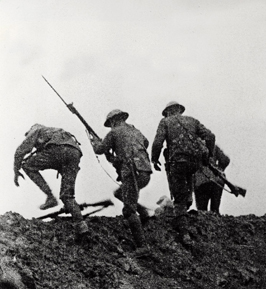 Allied soldiers climbing over trenches on first day of the costly Battle of the Somme (July 1, 1916).
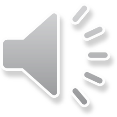 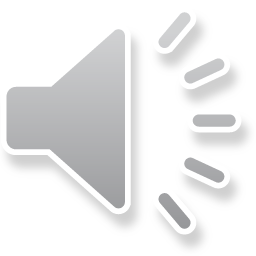 NEXT
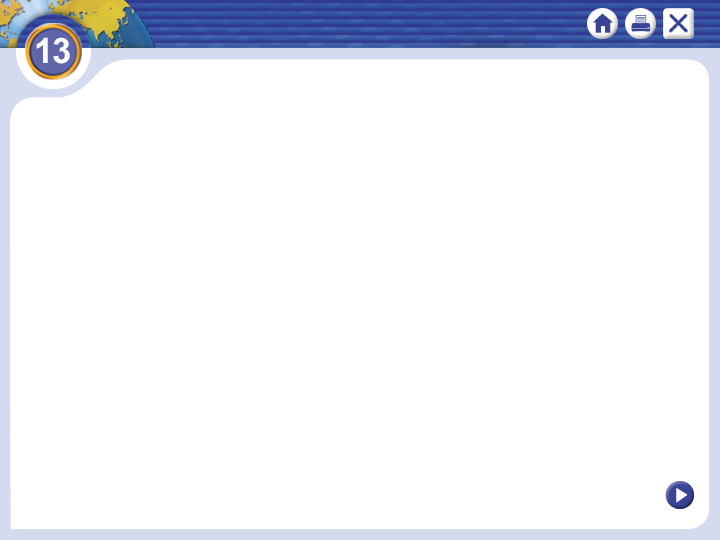 Section 2
Europe Plunges into War
One European nation after another is drawn into a large and industrialized war that results in many casualties.
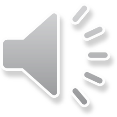 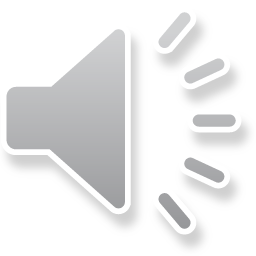 NEXT
SECTION
2
Europe Plunges into War
The Great War Begins
Armies on the March
•	Russia moves troops to its borders with Austria and
	Germany
•	Germany declares war on Russia, quickly attacks 
	France
•	Great Britain declares war on Germany
Nations Take Sides
•	By mid-August 1914, two sides at war throughout 
	Europe:
	-	Central Powers—Germany, Austria-Hungary (and 
		other nations)
	-	Allies—Britain, France, Russia (and other nations)
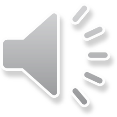 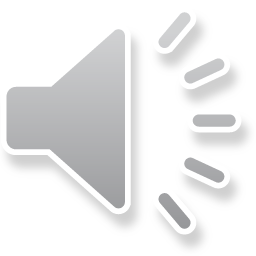 NEXT
SECTION
2
A Bloody Stalemate
The Conflict Grinds Along
•	Western Front—heavy battle zone in northern 
	France
•	Schlieffen Plan—German plan to defeat France, 
	then fight Russia
•	German army quickly advances to outskirts of 
	Paris
•	Forced to retreat at First Battle of the Marne 
•	Schlieffen Plan fails; Germany has to fight two-
	front war
Interactive
Continued . . .
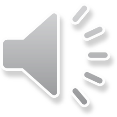 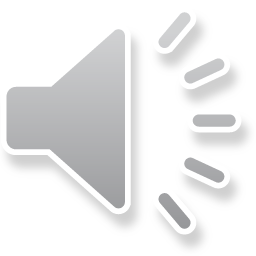 NEXT
SECTION
2
continued A Bloody Stalemate
War in the Trenches
•	Conflict descends into trench warfare—armies 
	fighting from trenches
•	Battles result in many deaths, small land gains
•	Life in trenches is miserable, difficult, unsanitary 
•	New weapons only lead to more deaths
•	Massive losses for both sides at 1916 battles of 
	Verdun and Somme
Image
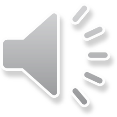 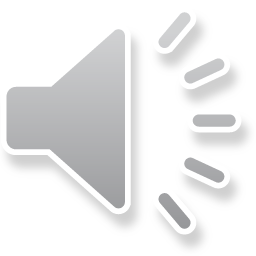 NEXT
SECTION
2
The Battle on the Eastern Front
Early Fighting
•	Eastern Front—site of main fighting along the 
	German-Russian border 
•	Russians push into Austria and Germany, but soon 
	forced to retreat
Russia Struggles
•	Russia’s war effort suffering by 1916; many 
	casualties, few supplies
•	Huge size of Russian army keeps it a formidable 
	force
	-	prevents Germany from sending more troops to 
		the Western Front
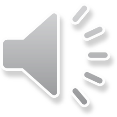 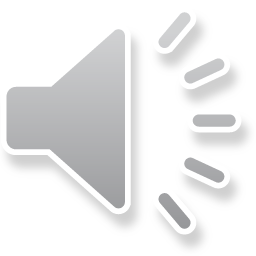 NEXT